Домашние животные
Подготовила воспитатель 
 МБДОУ детского сада № 37
Ильдейкина Анжелика Юрьевна
Мордочка усатая,                                                                                       Шубка полосатая,                                                                                            Часто умывается,                                                                                                          А с водой не знается.
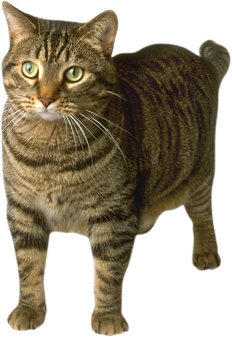 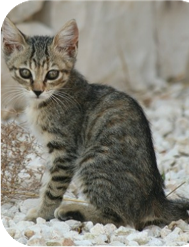 КОТ
КОШКА
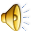 КОТЁНОК
С хозяином дружит,Дом сторожит,Живет под крылечком,А хвост колечком.
СОБАКА
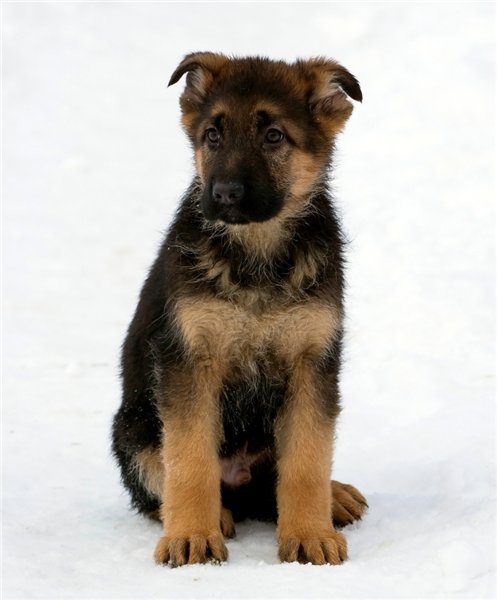 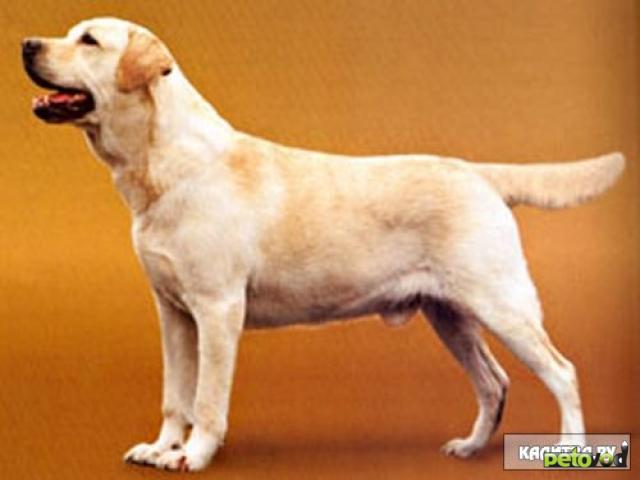 ЩЕНОК
ПЕС
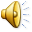 Голодная мычит,Сытая жуёт,Всем ребятамМолоко даёт.
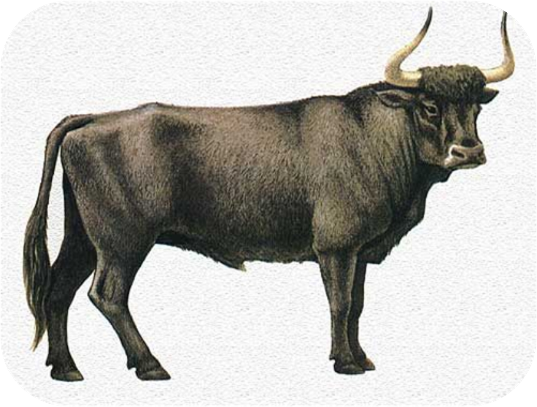 БЫК
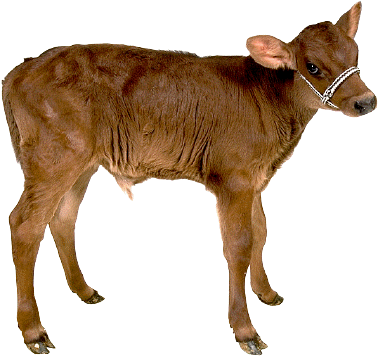 КОРОВА
ТЕЛЁНОК
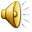 По горам, по долам,Ходит шуба, да кафтан.
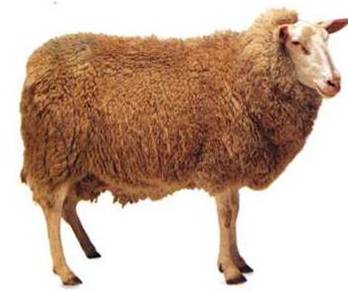 БАРАН
ОВЦА
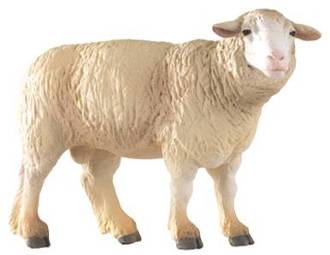 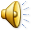 ЯГНЕНОК
Есть бородка, шерсть и ножки,Ушки, хвост, а также рожки.Хоть я блею, не пою -Молоко тебе даю.Я такая егоза!И бодаюсь, я  ..
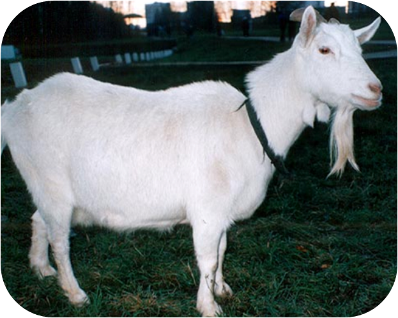 КОЗЁЛ
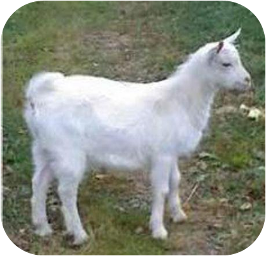 КОЗА
КОЗЛЕНОК
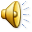 Почему их называют –домашние животные?
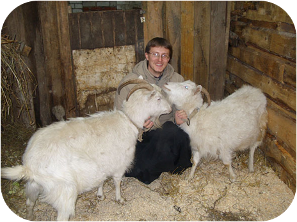 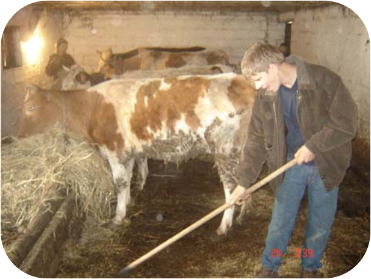 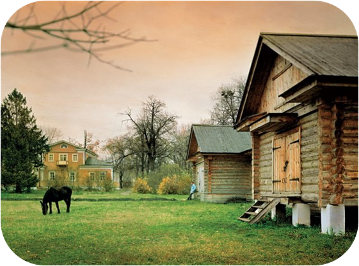 Какую пользу приносят домашние животные?
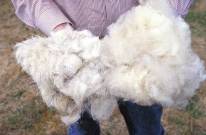 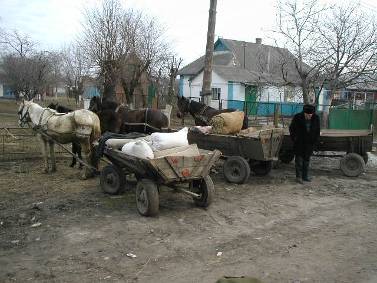 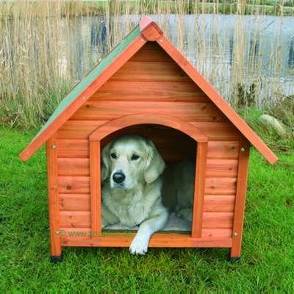 «Кто что будет есть?»
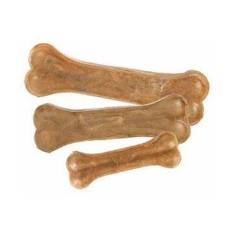 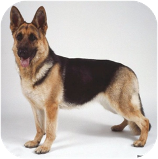 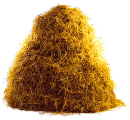 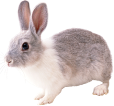 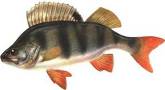 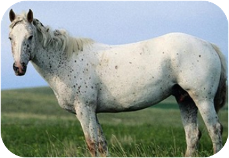 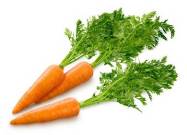 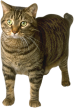